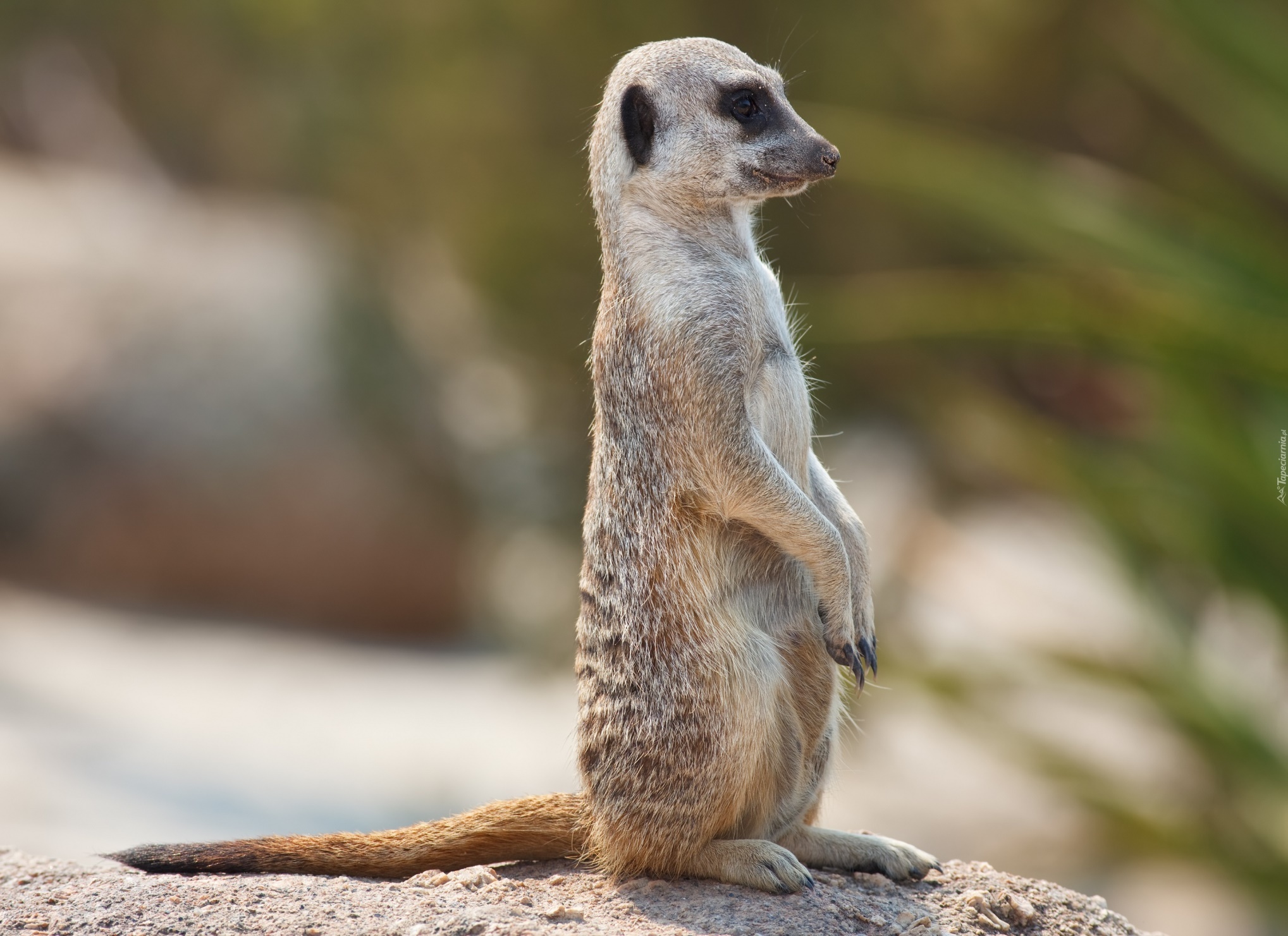 Spotkanie z surykatką
17.10 grupę Żyrafek odwiedziła surykatka 
o imieniu Budyń. Zwierzątko było przyjazne i łagodne, a jego opiekun zdradził nam kilka ciekawostek na temat pochodzenia surykatek, tego czym się żywią i co lubią.
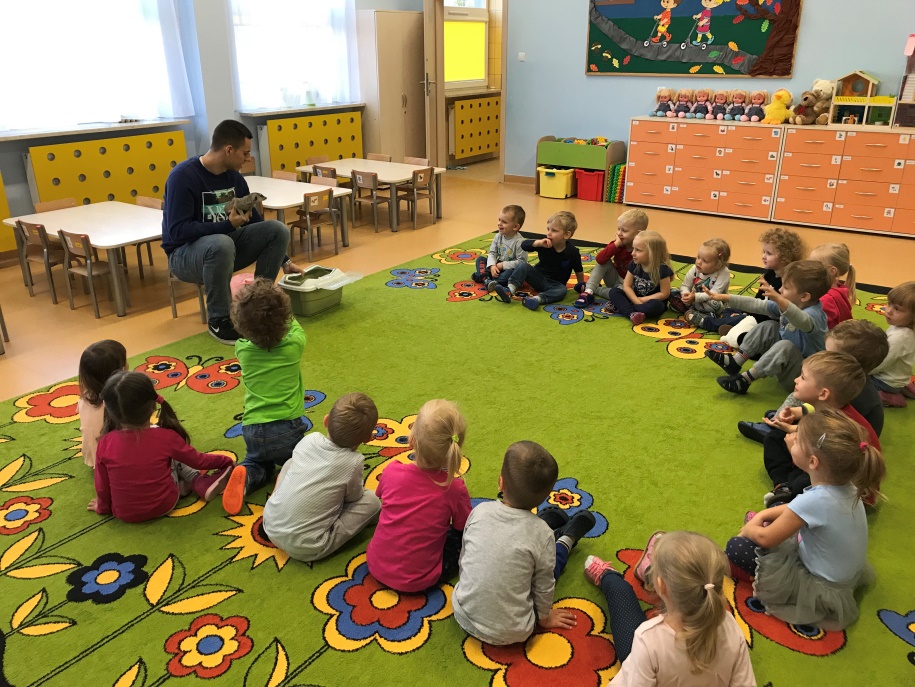 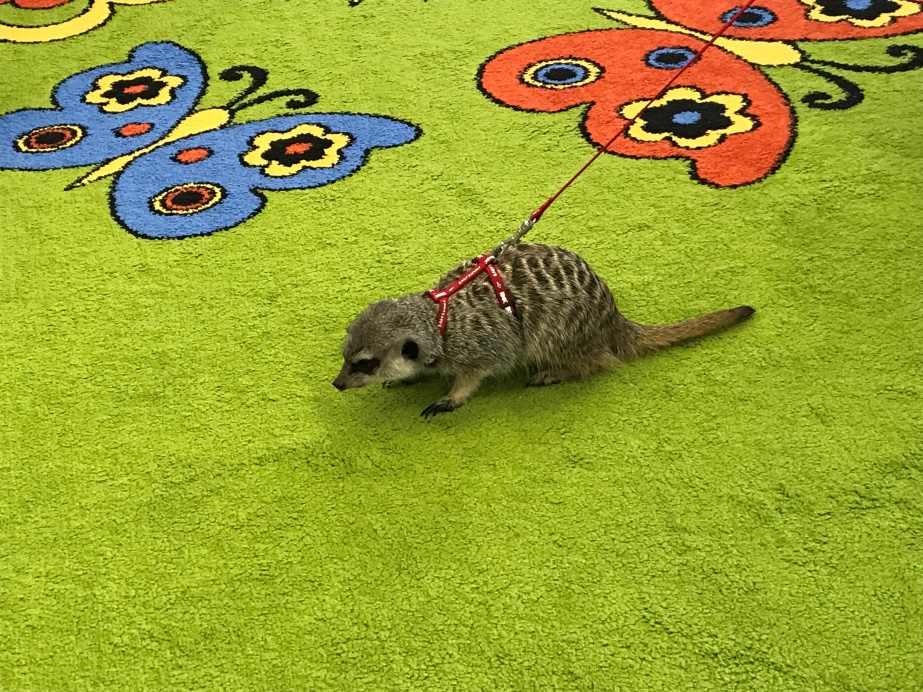 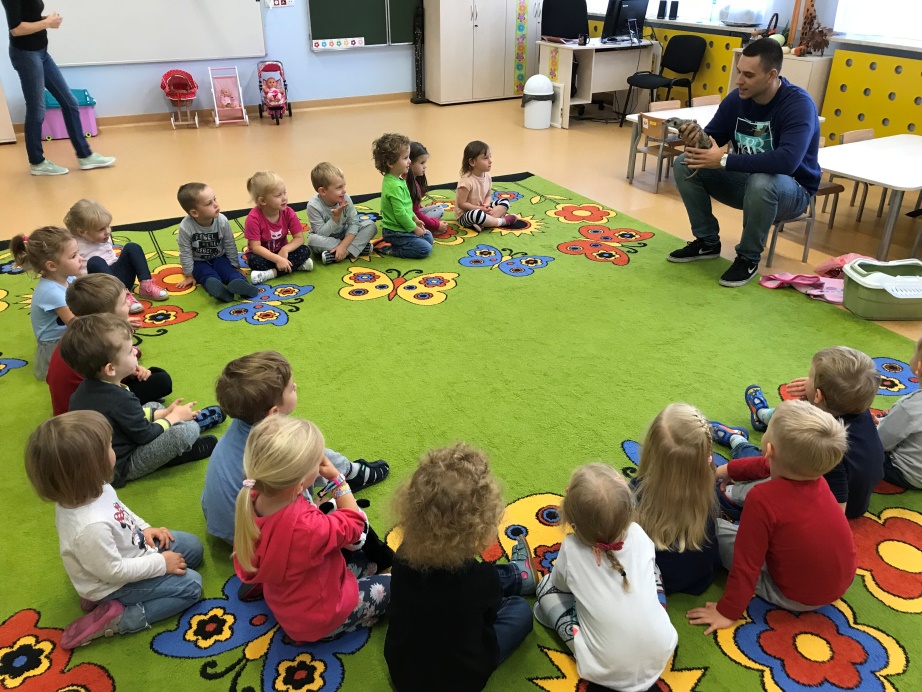 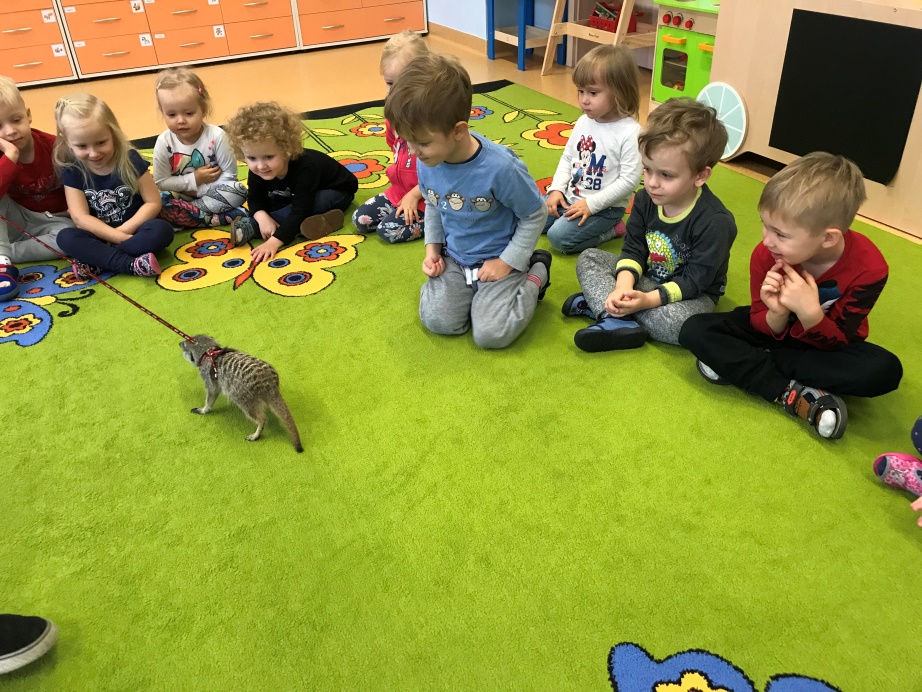 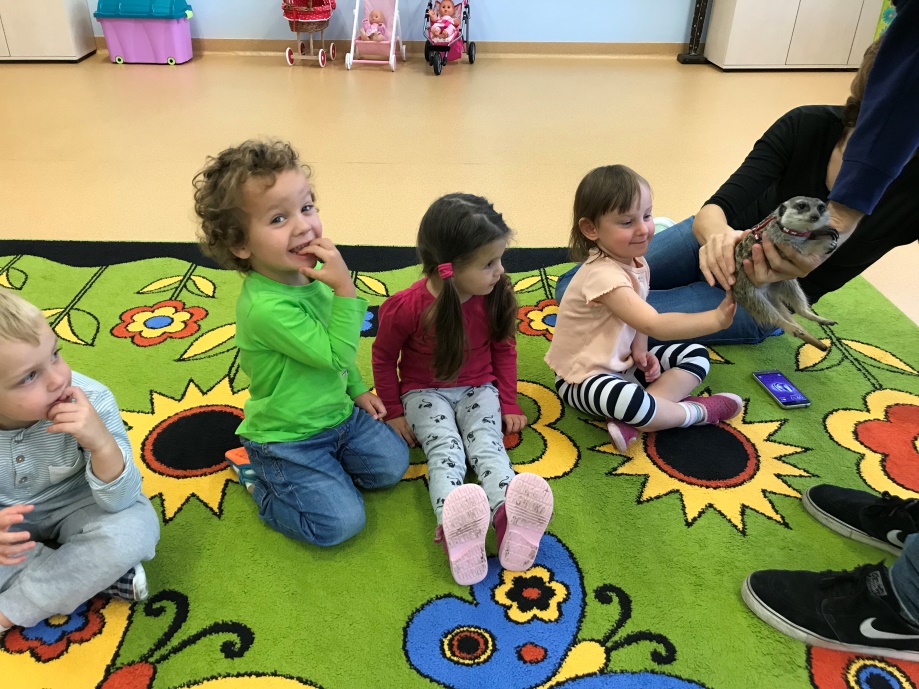 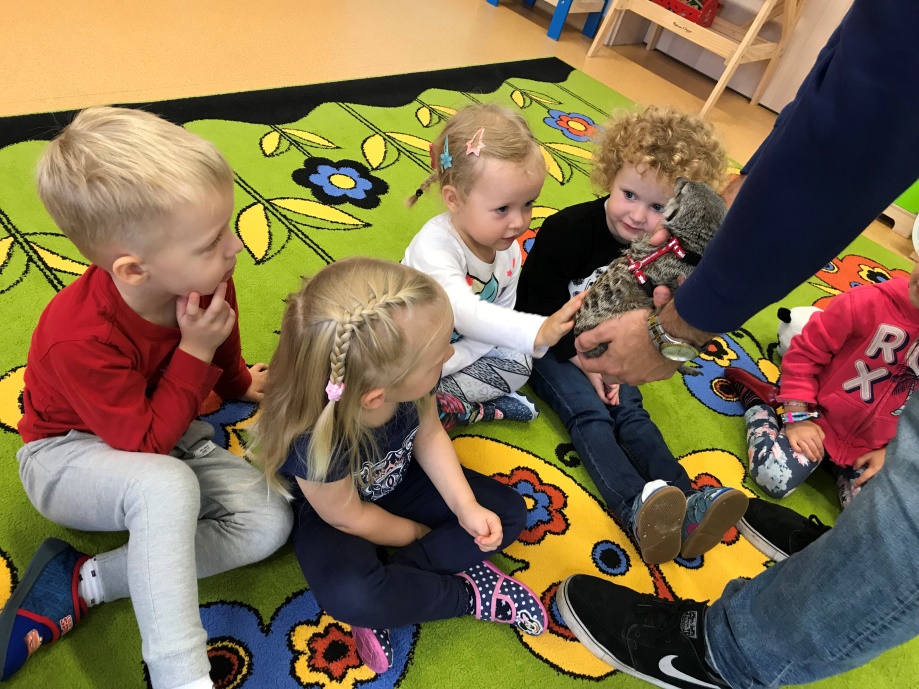 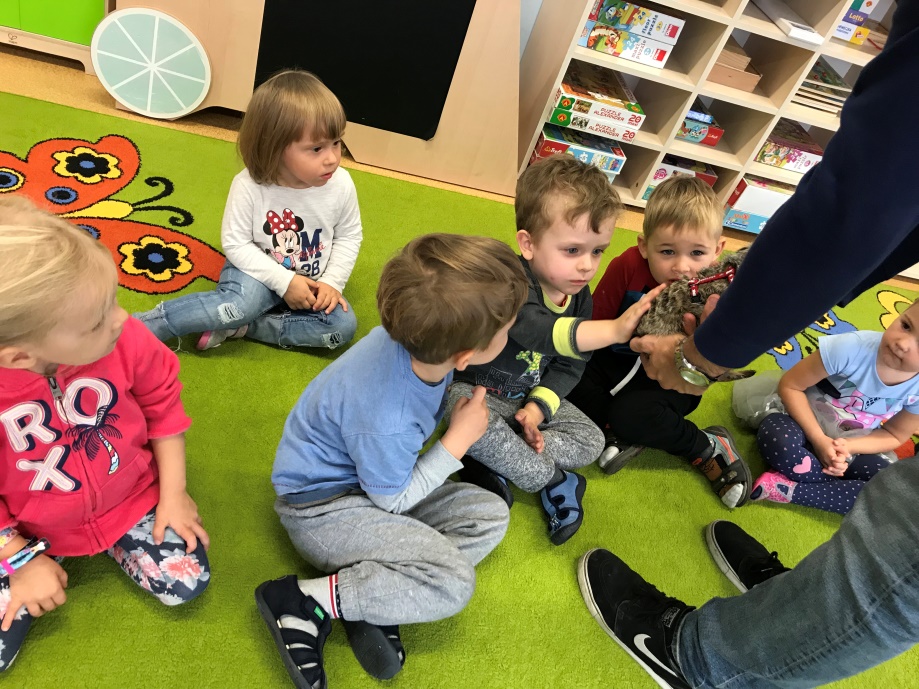 Budyń chętnie dawał się pogłaskać chętnym dzieciom.
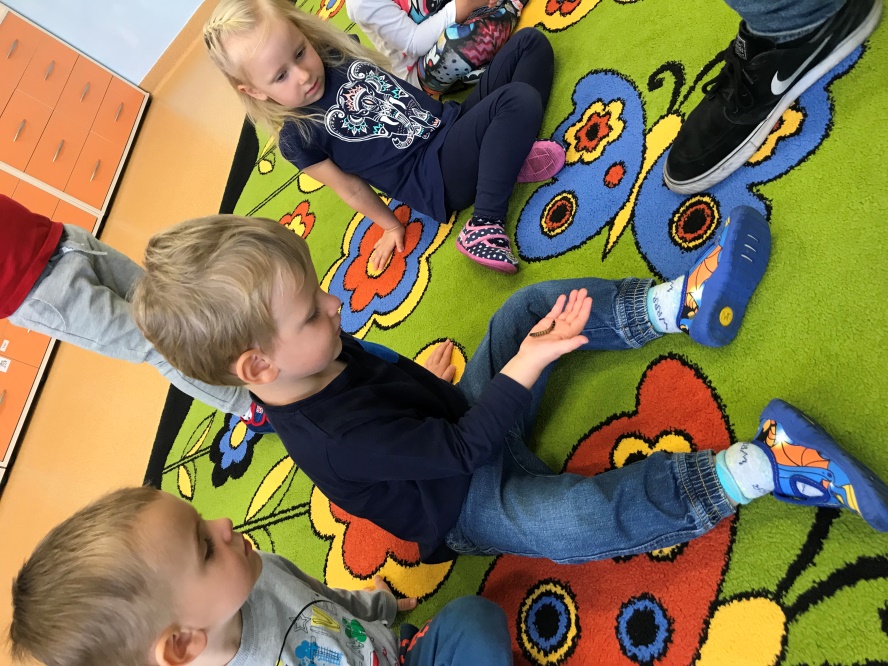 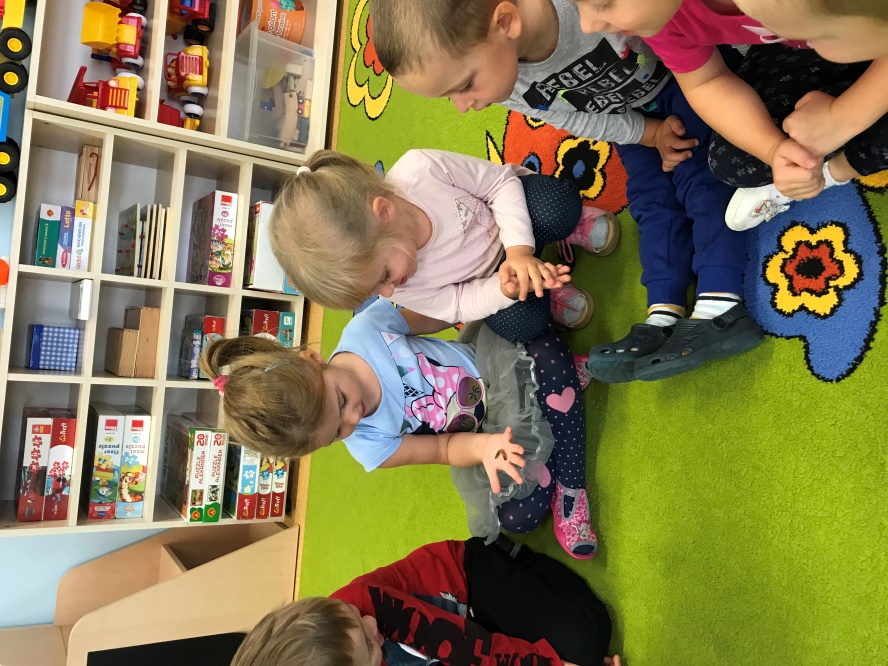 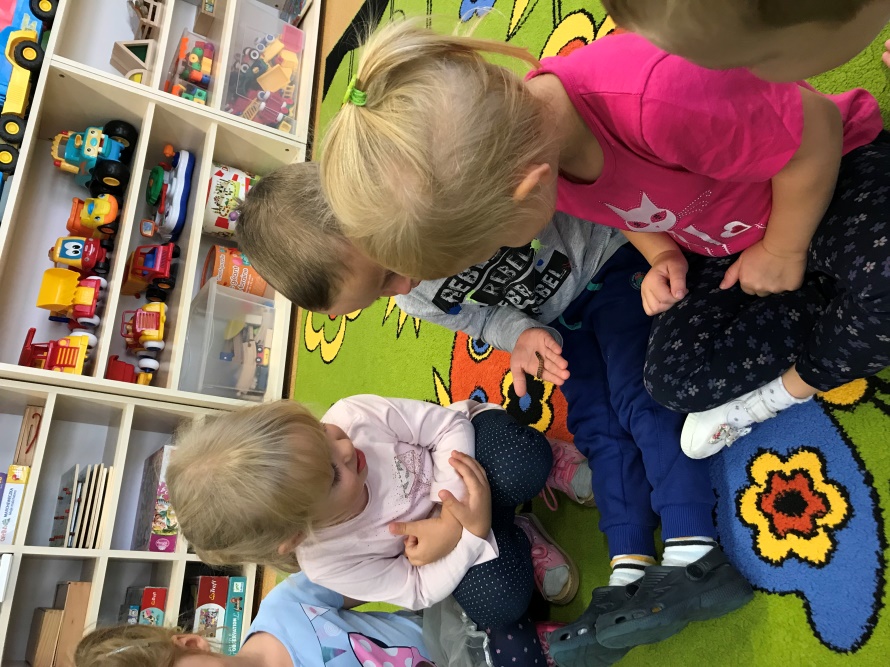 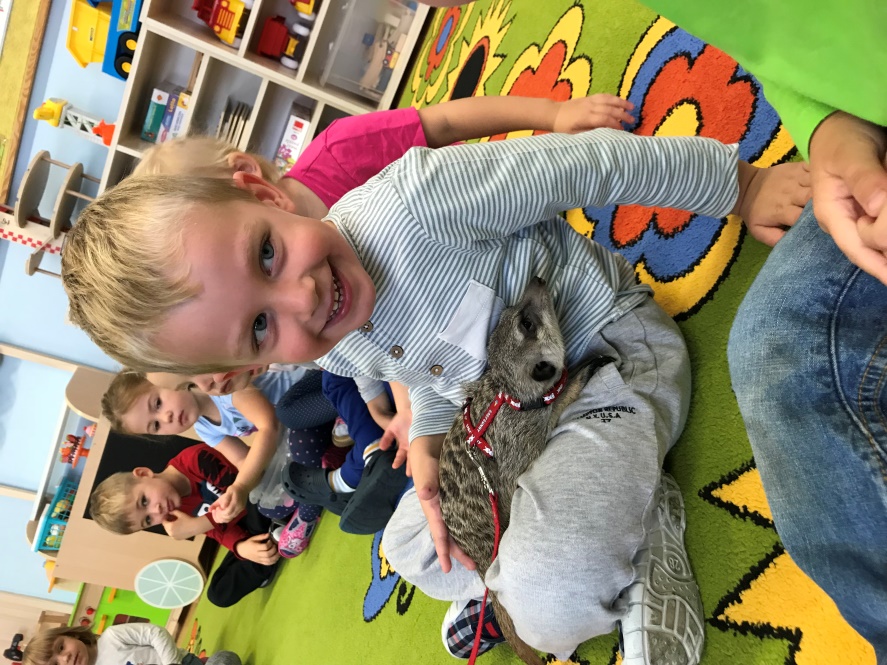 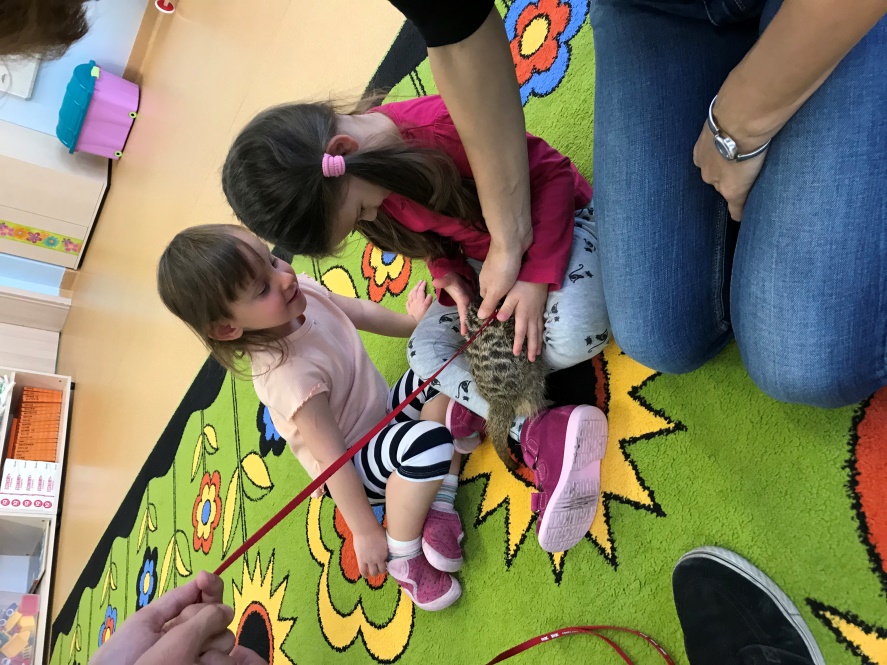 Można go było także potrzymać na rączkach.
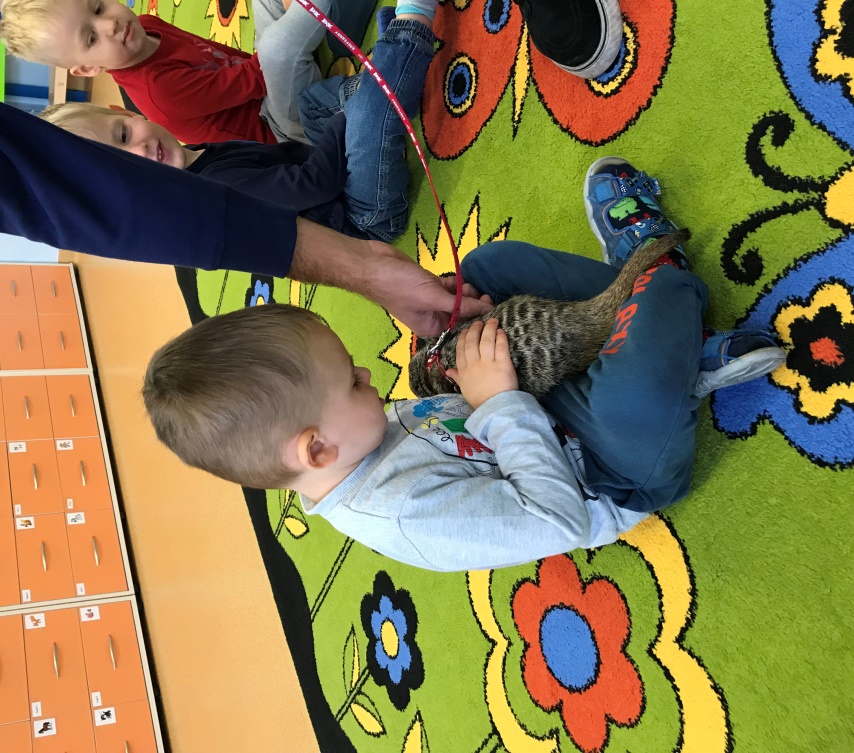 Zostało jeszcze pokolorować obrazek.
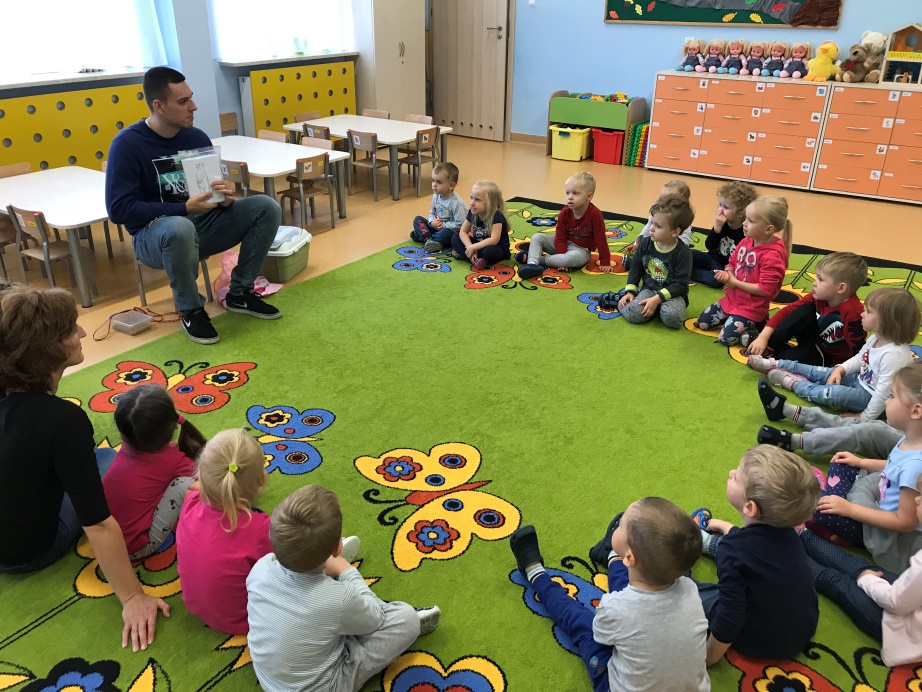 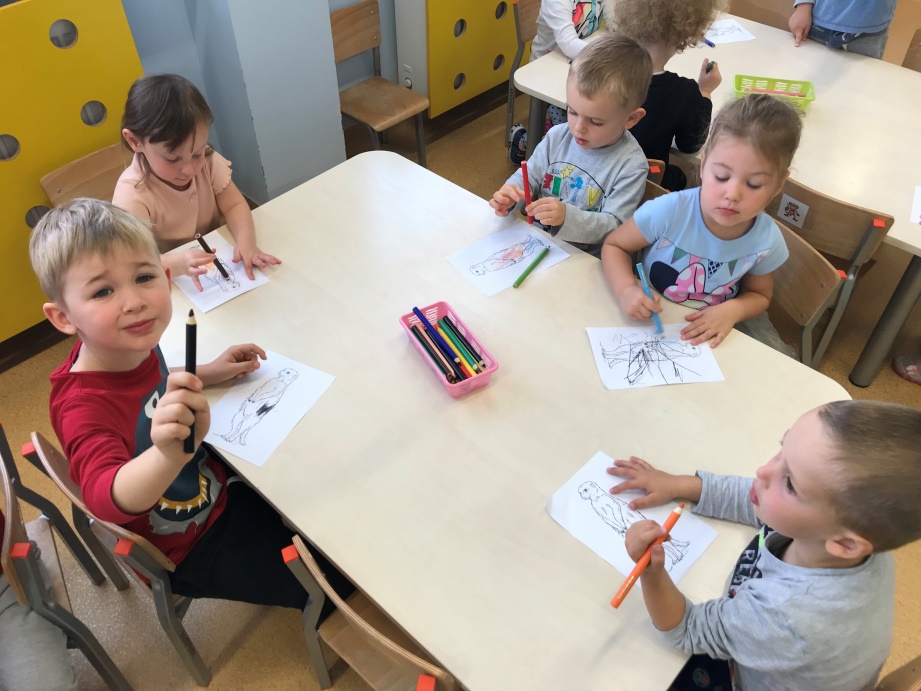 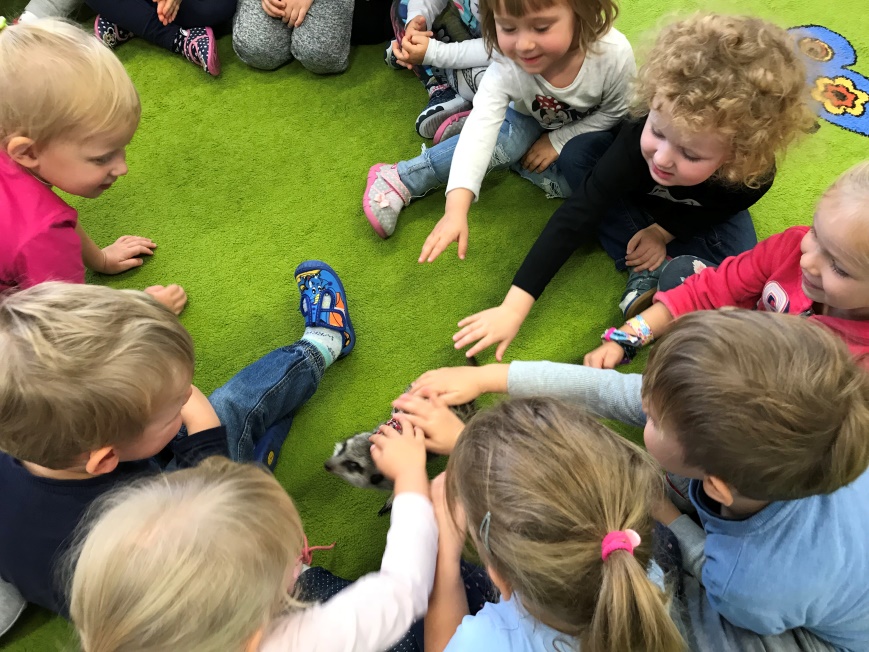 Po zabawie…
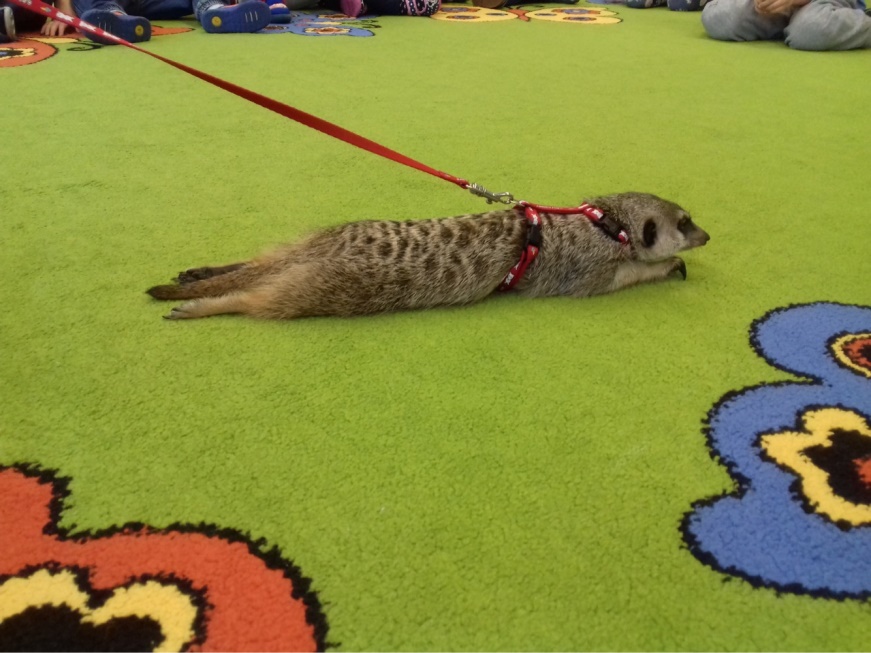 …przyszedł czas na chwilę odpoczynku:)
A. Czajka